Test sur les enchaînements d’opérations et les durées
Attention : vous avez droit entre 20 
30 secondes par calcul
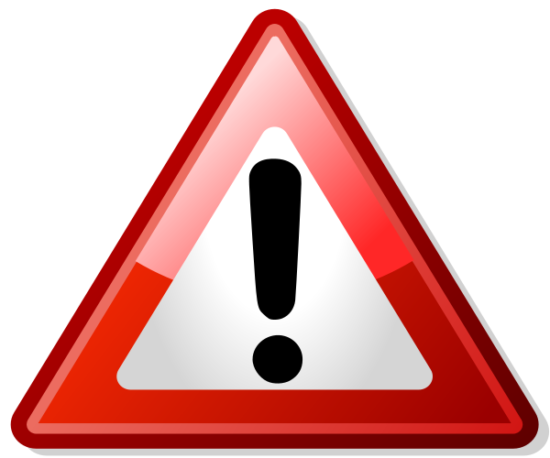 Calcul 1
60 – 8 × 7
Calcul 2
Calcul 3
Calcul 4
Calcul 5
Calcul 6
Calcul 7
Calcul 8
2 h 45 + 13 h 20
Calcul 9
Calcul 10
LE TEST EST TERMINE